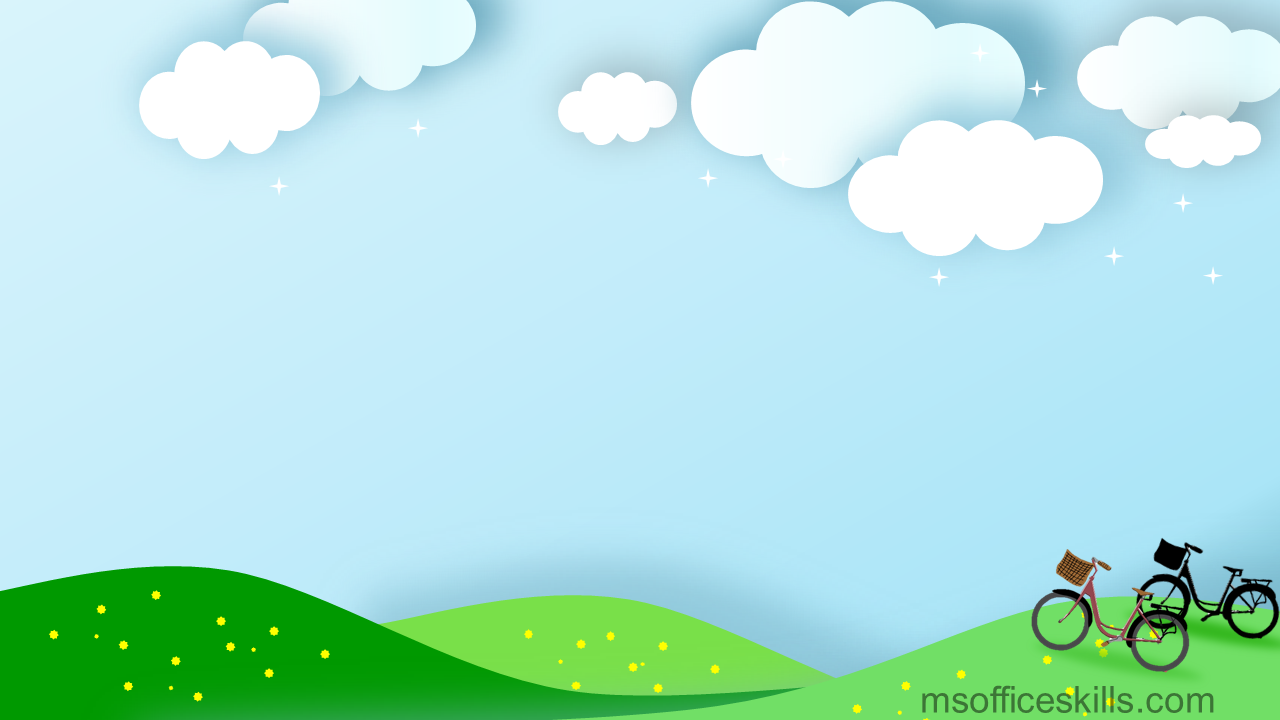 Hello every one !!!
NGUYỄN THỊ THU BA
* WARM-UP
matching
Match the flag with names of the countries.
New Zealand
Canada
The UK
Australia
The USA
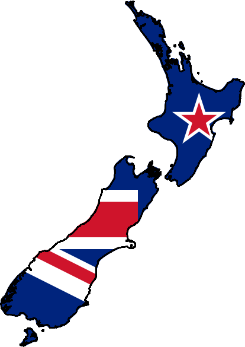 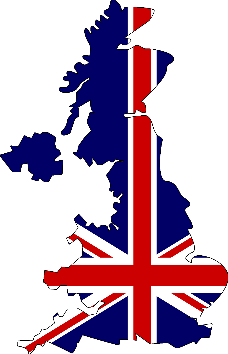 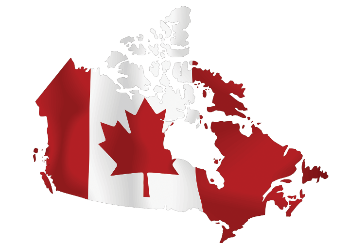 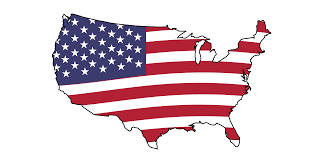 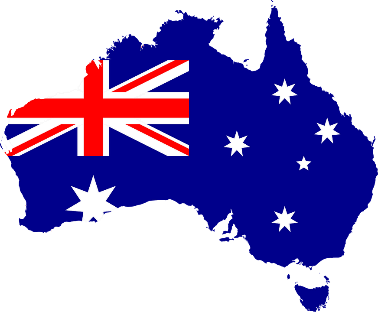 * WARM-UP
Match the flag with names of the countries.
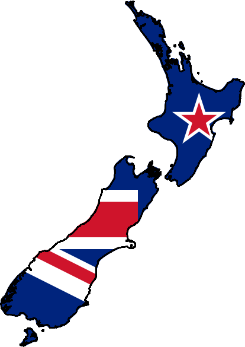 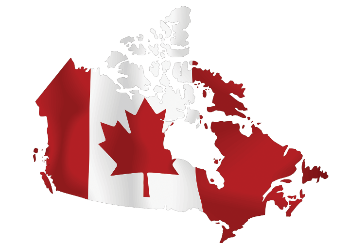 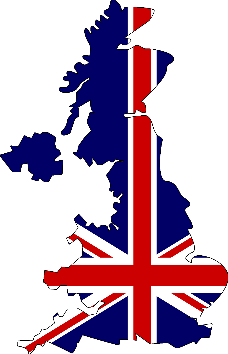 Canada
The UK
New Zealand
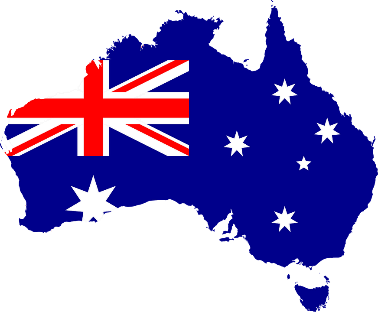 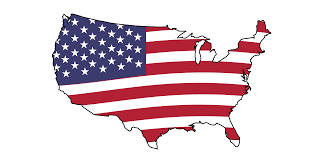 The USA
Australia
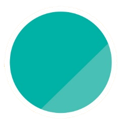 12
Unit
ENGLISH-SPEAKING COUNTRIES
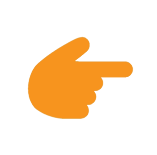 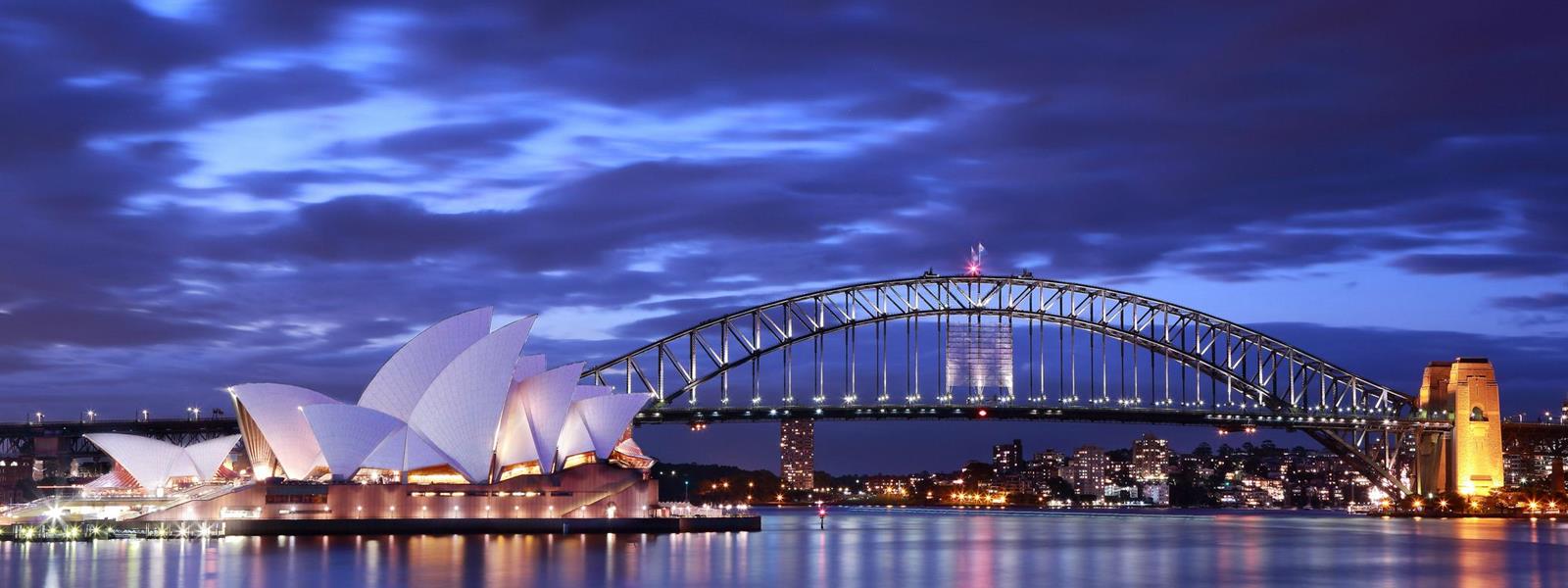 LESSON 1: GETTING STARTED
A holiday in Australia
* Vocabulary
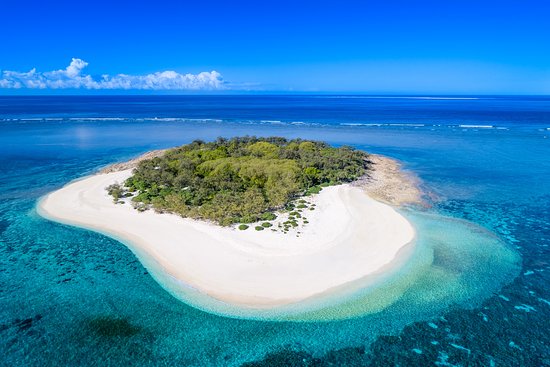 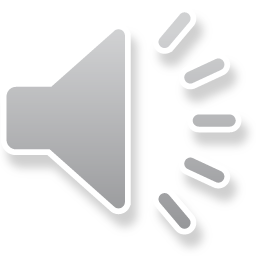 - island (n):
Hòn đảo
/ˈaɪ.lənd/
* Vocabulary
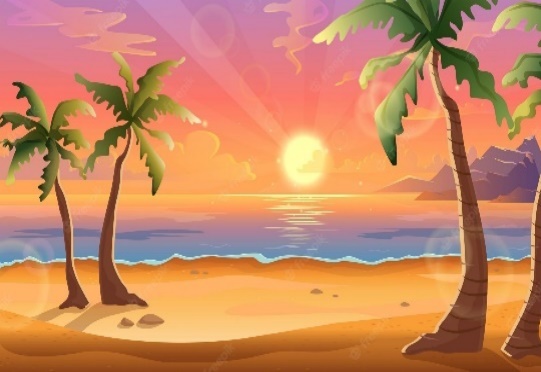 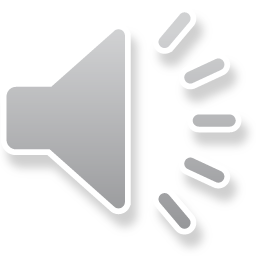 - sunset (n):
Hoàng hôn
/ˈsʌn.set/
* Vocabulary
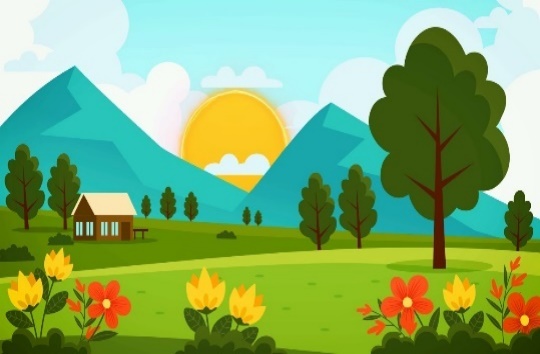 - landscape (n):
Phong cảnh
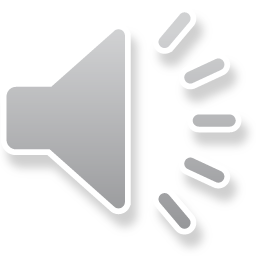 /ˈlænd.skeɪp/
* Vocabulary
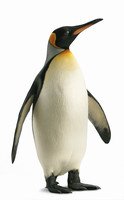 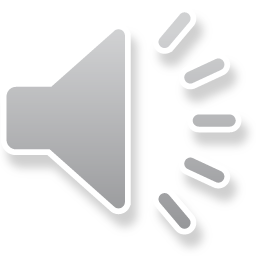 - penguin (n)
Chim cánh cụt
/ˈpeŋ.ɡwɪn/
* Vocabulary
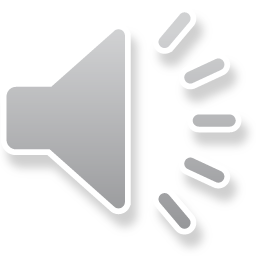 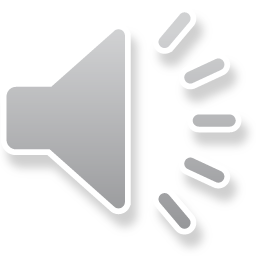 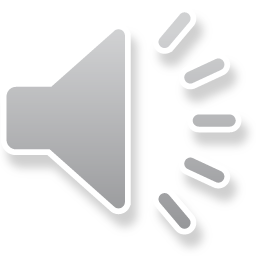 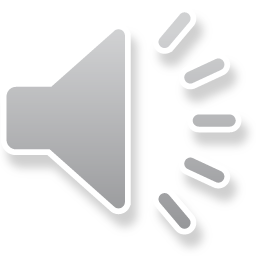 * Checking vocabulary
island (n)
sunset (n)
landscape (n)
penguin (n)
1
Listen and read.
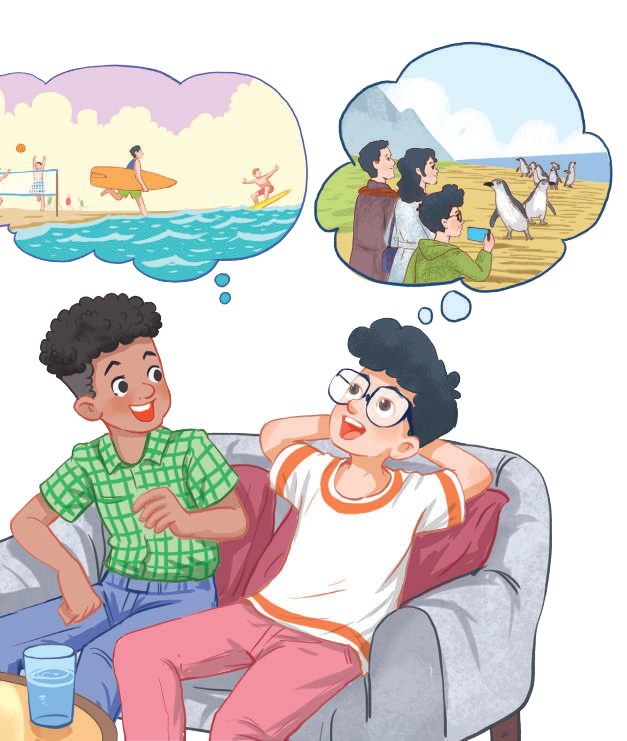 1.  Who are they in the picture?
  They are Mark and Phong
2. What activities are they talking about?
 surfing,  penguin watching
3.  In what English-speaking country can they do these activities?
 Australia
1
Listen and read.
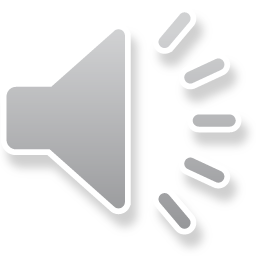 Mark: How was your holiday in Australia, Phong?
Phong: It was fantastic! I got to use my English in real life: asking for directions, reading maps, talking to local people ...
Mark: Oh … Your English is much better.
Phong: Thanks.
Mark: Did you travel a lot?
Phong: Just around Melbourne, the city with four seasons in a day.
Mark: Wow ... I didn’t know that. How was it?
Phong: It was great! We took a tour to Phillip Island.
Mark: What did you see?
Phong: We went penguin watching.
Mark: It sounds pretty exciting.
Phong: It was. Australia has amazing landscapes.
Mark: Yes, and Australians love outdoor activities.
Phong: Right. There were plenty of people enjoying the parks and beaches.
Mark: I’m glad that you had a wonderful time there.
Phong: Thanks, Mark.
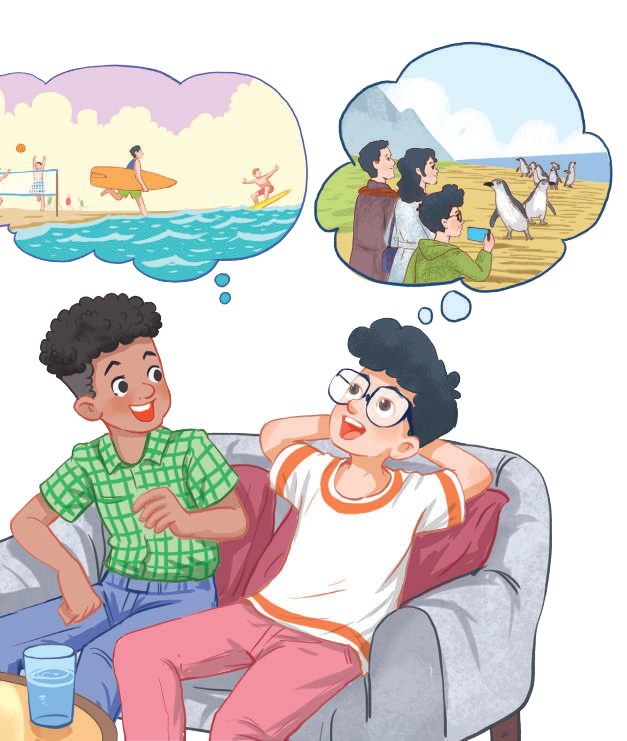 2
What are Phong and Mark talking about?
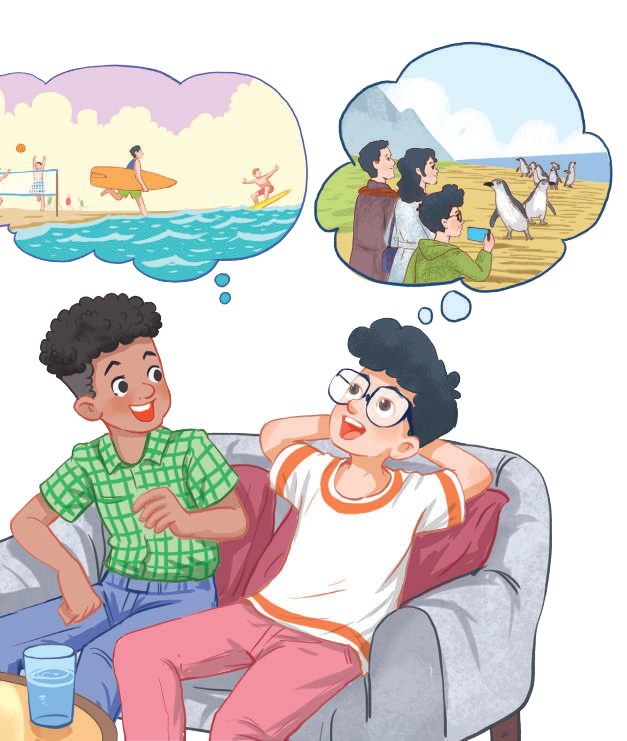 A. Phong’s holiday in AustraliaB. English-speaking countriesC. The tour to Phillip Island
3
Read again and tick the information you can find in the
 conversation.
1. In Australia, Phong used English in real life.2. Phong visited some museums.3. Phillip Island is far from Melbourne.4. Australia is beautiful.5. Australians love outdoor activities.



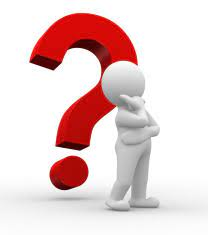 4
Complete the sentences with the words and phrases from the box.
island,  sunset,  landscape, Australians, penguin watching
1. This is a picture of the __________________ in my village.2. – Where did you go _________________________?    – On the beach.3. – Is Phu Quoc a(n) __________________?    – Yes, it is.4. We had dinner on the beach after __________________.5. Most __________________ like outdoor sports and games.
landscape
penguin watching
island
sunset
Australians
* PRODUCTION
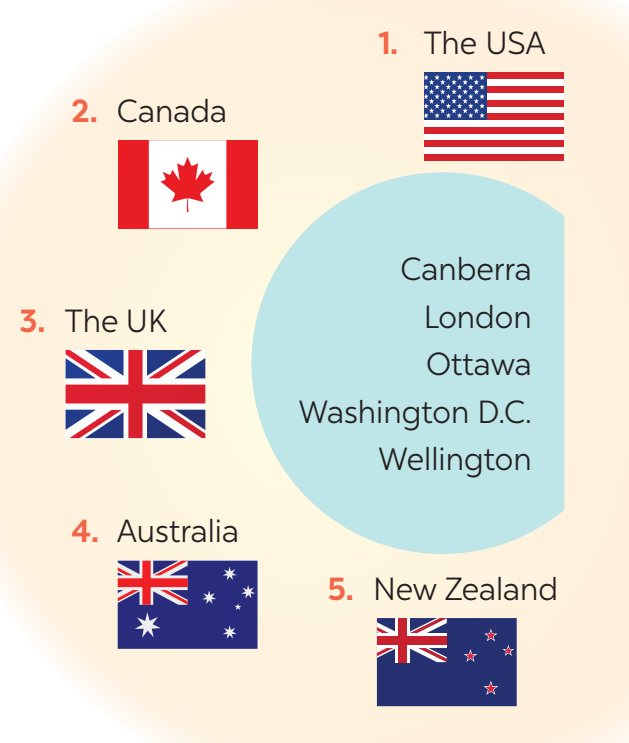 5
Matching game: What’s its capital city?
1. Washington D.C. 
2. Ottawa 
3. London
4. Canberra 
5. Wellington
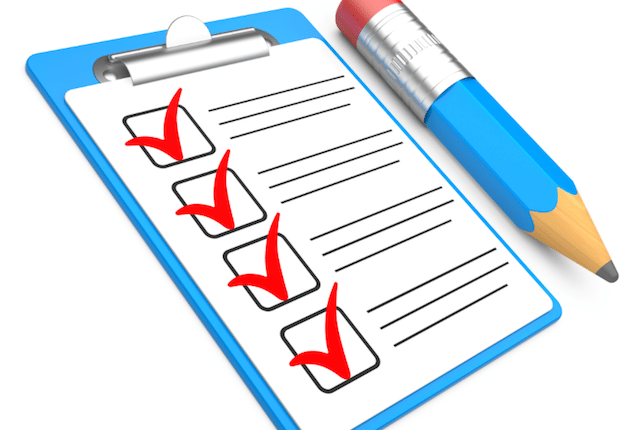 *CONSOLIDATION
What have we learnt in this lesson?
- Some new words
- Read and understand content of the conversation
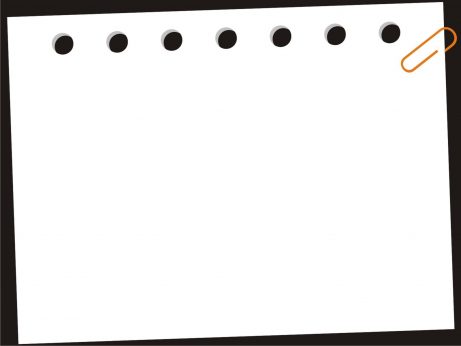 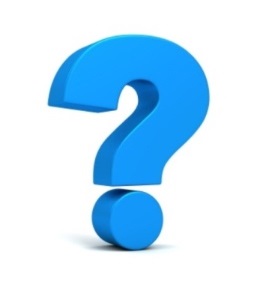 HOMEWORK
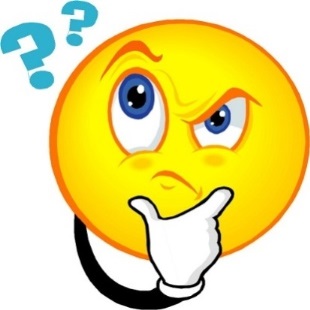 Find more English-speaking countries.
Learn by heart all the new words.
Read the dialogue again.
Prepare  lesson 2 ( A closer look 1).
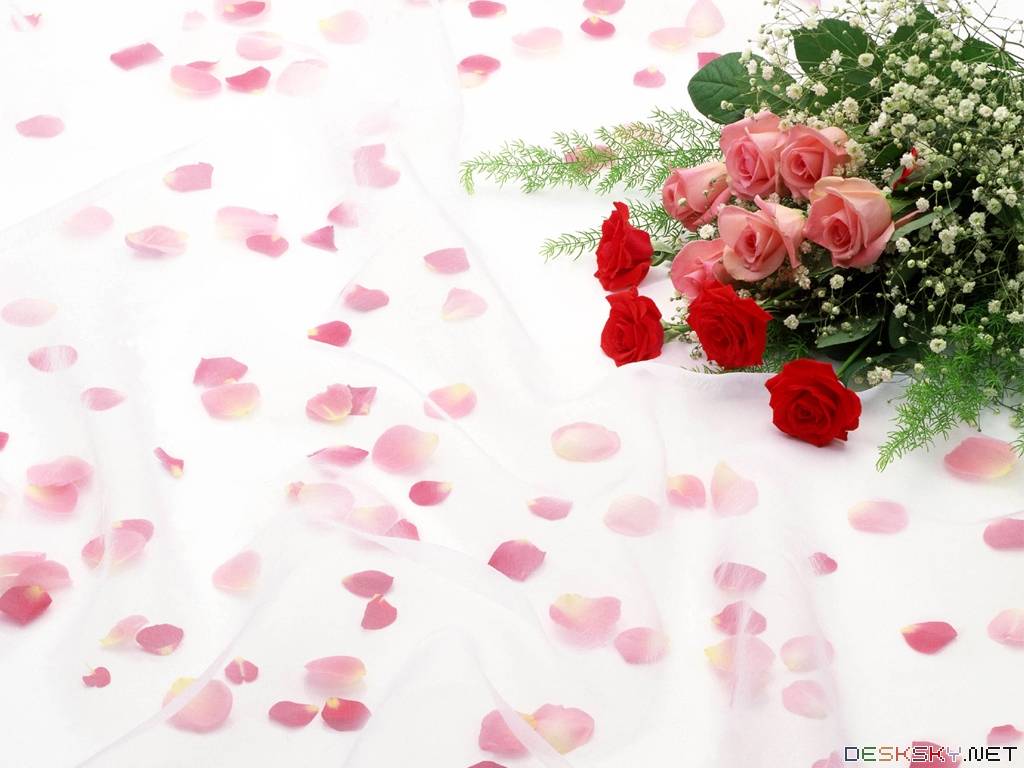 Thank you!
Have a nice day!